İŞBİRLİĞİNE DAYALI ÖĞRENME TEKNİKLERİ
Öğrenci Takımları-Başarı Bölümleri (ÖTBB)
Takımın tanımlanmasını ve bireysel öğrenme için grup sorumluluğunu kapsayan karışık yetenekli gruplar için iş birliğine dayalı öğrenme yöntemidir.
Slavin tarafından geliştirilen bu tekniğin beş öğesi vardır:
Sunum 
Takımlar
Sınavlar
Bireysel İlerleme Puanları
Takım Ödülü
Sunum
Genellikle öğretmen tarafından yürütülen dolaysız öğretim ya da düz anlatım-tartışma biçiminde yapılır. 
Görsel-işitsel araçlardan da yararlanılabilir. 
Sunum yalnızca amaçlanan konu üzerinde yoğunlaşmalıdır.
   
   TAKIMLAR
Öğrenciler akademik başarı, cinsiyet, ırk ya da etnik köken açısından sınıfı temsil edecek biçimde dörder kişilik gruplara ayrılırlar.
Takımın ana işlevi grup üyelerini sınavlara başarılı olacak biçimde hazırlamaktır.
Öğretmen sunumu yaptıktan sonra takımlar çalışma yaprakları vb. malzemeler üzerinde çalışırlar.
Öğrenci Takımları-Başarı Bölümleri (ÖTBB) tekniğinin en önemli özelliği takımdır.
 Her aşamada öğrencilerin takım için, takımların da üyeleri için ellerinden geleni yapmaları vurgulanır.

	SINAVLAR

Öğrenciler birkaç oturumda bir bireysel sınav alırlar. Böylece bireysel değerlendirebilirlik sağlanmış olur.

	BİREYSEL İLERLEME PUANLARI

Her öğrenci için ulaşabileceği bir amaç saptanır. Öğrenci eğer önceki başarısına göre daha iyi başarı gösterirse puan alabilir.
Her öğrencinin önceki sınavlardan elde ettiği puanlara dayalı olarak elde edilen bir “temel” notu vardır. Öğrenci bu notu aştığı oranda grup puanına katkıda bulunabilir.
Takım Ödülü
Takımlar önceden saptanış ölçütlere ulaştıkça ödüllendirilirler.

	ÖTBB NASIL UYGULANMALI
 Aşağıdaki adımlar ÖTBB’ nin öğrencilere nasıl sunulacağını anlatmaktadır:
  Öğrenciler dörderli takımlar oluşturacak şekilde dağıtılır.  Sınıf mevcudu tam olarak dörde bölünmediği durumlarda bazı gruplar beş kişilik olabilir.
  Öğrencileri dağıtmak için akademik performans ölçüsüne göre yukarıdan aşağıya doğru sıralanır.
Anlatılacak ders için bir ders planı ve kısa bir yazılı sınav hazırlanır.
  Sınıfa takım çalışması sırasında takım üyelerinin görevleri, anlatılacak dersi anlamaları ve takım arkadaşlarının da bu malzemeyi anlamalarına yardım etmektir.
Takım arkadaşlarının masaların birleştirmeleri ve öğrencilerin takım isimleri bulmaları için onlara on dakika süre vermeliyiz.  
Daha sonra çalışma kâğıtları ve diğer materyalleri dağıtmalıyız.
Öğrencilerin başlamadan önce aşağıdaki noktaları anladığından emin olmalıyız:
Öğrencilere takımdaki herkes %100 başarı sağlayıncaya kadar devam edeceğini belirtmeliyiz.
Öğrencilerin cevap kağıtlarının -doldurmak ve teslim etmek için değil- çalışmak için olduğunu anlamalarından emin olmalıyız.
Sadece cevap anahtarlarıyla kontrol etmekten ziyade öğrencilerin birbirlerine yanıtları açıklamalarını sağlamalıyız.
Öğrencilerin sorusu olduğunda  öğretmenlerinden önce, takım arkadaşlarına sormaları gerekmektedir. Bunu öğrencilerimize belirtmeliyiz.
Öğrenciler takım halinde çalışırken, sınıf içinde dolaşmalı ve iyi çalışan takımları övmeliyiz.
Ayrıca her üyenin nasıl çalıştığını görmek için takımlarla beraber oturabiliriz.
Öğrencilerin yazılı yoklamada beraber çalışmasına izin vermemeliyiz. Bu, öğrencilerin bireysel olarak ne öğrendiklerini görebilmemiz için gereklidir.
Her yazılı sınavdan sonra mümkün olan en kısa şekilde, her takımın kendi puanını hazırlamalı ve takım puanlarını ilan etmeliyiz.
Eğer mümkünse, takım puanlarının ilanı yazılı sınavdan sonraki ilk devrede yapılmalıdır. Bu, öğrencilerin ellerinden gelenin en iyisini yapmaları için motivasyonlarını arttırır.
Takım puanlarını, takım üyelerinin kazandığı ilerleme puanlarını toplayarak ve toplamı o gün takımda bulunan üye sayısına bölerek bulabiliriz.
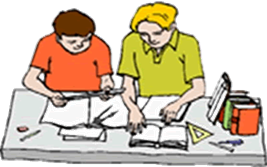 TAKIM OYUN TURNUVA TEKNİĞİ
Öğrenci takımları ve başarı bölümleri tekniğine benzer.TOT ve ÖTBB arasındaki fark TOT’da bireysel değerlendirme testleri yerine, bir turnuvada oyunlar kullanılarak gruplar ödül için puanlar kazanırlar.

Bu teknikte aşağıdaki adımlar izlenir;
1) Amaç
2) Ön Hazırlık 
3) Öğretme
4) Grupların takım oyun turnuvaya hazırlanması
5) Takım oyun turnuva çalışması
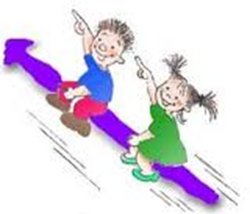 1) AMAÇ
Öğretilmesi düşünülen konu ile ilgili amaçlar ve bu amaçlara bağlı hedeflerin açık bir şekilde belirlenmesi.

   2)ÖN HAZIRLIK

Öğretmen oyun ve turnuva materyallerini hazırlar.(Ders planı, çalışma için yol gösterme, çalışma kağıtları, ilgili referans materyalleri, ders notları, oyun kartları, sorular)
Her turnuva masasına aynı sorular verilir. Soru sayısında grup üye sayısına dikkat edilir.
Heterojen ve homojen olmak üzere iki grup oluşturulur.
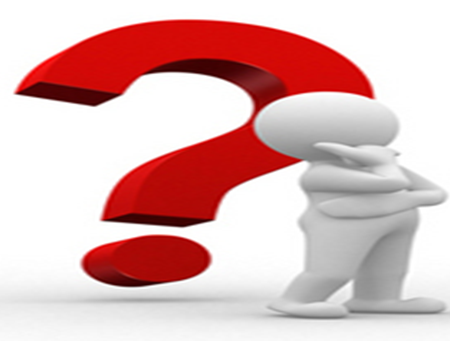 ÇALIŞMA KAĞIDI
OKUYUCU
Grup üyelerinin önünde soru kartlarını karıştırarak masanın üzerine yatırır.
Bir kart seçerek bu kartta bulunan soruyu sesli bir şekilde okur.
Bir cevap takdim eder.
Herhangi bir ceza olmaksızın tahmini bir cevap verebilir.
İLK MEYDAN OKUYUCU
Okuyucunun cevabının doğru olduğunu düşünüyorsa pas geçer.
Okuyucu tarafından verilen cevabın doğru olmadığını düşündüğünde meydan okur.
Bir meydan okuma oluştuğunda öğrenci kendisinin doğru cevabını sunar.
İKİNCİ MEYDAN OKUYUCU
Okuyucu ve ilk meydan okuyucunun verdiği cevaplardan birinin doğru olduğunu düşünüyorsa pas geçer.
İlk meydan okuma pas geçildiğinde okuyucunun cevabına meydan okuma oluşur.
İlk meydan okuyanın cevabının yanlış olduğunu düşünüyorsa bu kişiye meydan okur.
Meydan okuma olduğun da mutlaka kendi doğru cevabını sunar.
ÜÇÜNCÜ MEYDAN OKUYUCU
Okuyucu, ilk meydan okuyucu ve ikinci meydan okuyucunun verdiği cevaplardan birinin doğru olduğunu düşünüyorsa pas geçer. 
İlk ve ikinci meydan okuyucular pas geçtiğinde okuyucunun cevabına meydan okuma oluşur.
İlk ve ikinci meydan okuyanların cevaplarının yanlış olduğu düşünüldüğünde meydan okuma oluşur.
Meydan okuma oluştuğunda mutlaka kendi doğru cevabını sunar.
Her soru kartı tamamlandığında son meydan okuyucu cevap kağıdını kontrol eder. Kimin cevabı doğru ise bu soru kartı o birey tarafından saklanır.
Okuyucu yanlış cevap vermiş ise herhangi bir ceza verilmez. Ancak meydan okuyuculardan biri yanlış cevap vermişse daha önce kazandıkları kartlardan biri iptal edilir.
Öğrenciler turnuva sonunda kaç kart kazanmışsa her biri için bir puan kazanır.
Birinci tur bittikten sonra grubu oluşturan bireylerin rolleri değişir.
Turnuva sonunda grupların aldıkları puanlara göre ödülleri verilir.
TEKNİĞİN FAYDALARI
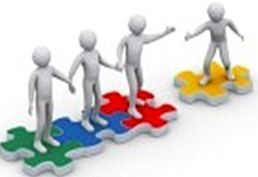 1) Olumlu bağlılık pozitif etkileşimi sağlar.
2)Bireysel değerlendirilebilirlik sayesinde hangi öğrencilerin daha fazla yardıma, desteğe ve cesaretlendirilmeye ihtiyacı olduğunun bilinmesi sağlanır.
3) Yüz yüze destekleyici iletişim sayesinde öğrenciler birbirlerine yardım ederek görevi tamamlıyorlar.
4) Sosyal becerilerin gelişmesini sağlıyor.
5) Bilginin kalıcılığını arttırır.
6) Öğrenciler derse karşı olumlu 
tutumlar geliştirir, motivasyonları artar.
TEKNİĞİN SINIRLILIKLARI
En büyük sınırlılığı üyelerden kazananların kaybedenlere göre daha iyi öğrenmeler gerçekleştirmeleri, kaybeden üyelerin öğrenilmiş çaresizlik durumunu yaşamalarıdır.
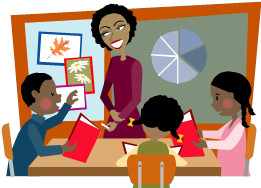 İŞBİRLİKLİ ÖĞRENME
Jigsaw tekniği
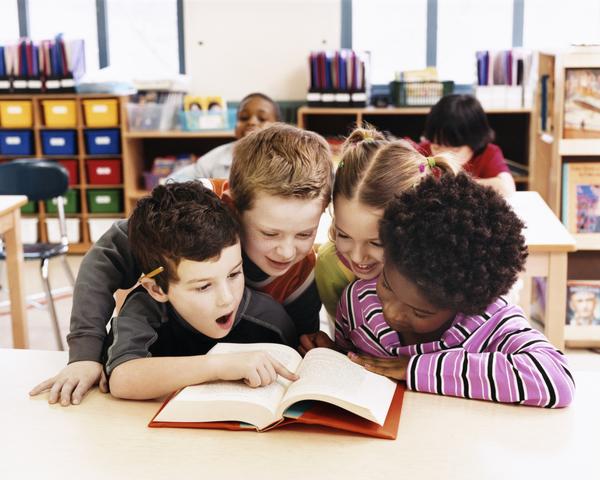 İşbirlikli Öğrenme
Diğer öğrenme tekniklerine benzeyen Jigsaw (birleştirme – ayırma, birleştirme) tekniği çok sayıda farklı uygulamaları ile oldukça esnek bir yapıya sahip olup uygulama sürecinde 4 farklı aşamadan oluşur.
1)Giriş
2)Uzman araştırması
3)Rapor hazırlama ve yeniden biçimlendirme
4)Tamamlama ve değerlendirme
GİRİŞ AŞAMASI
Öğretmen ilk olarak sınıfı temel gruplara ayırır. Öğrencilere çalışacakları materyali tanıtır ve açıklar. Nasıl öğrenecekleri ve değerlendirileceklerini açıklar. Temel gruplardaki öğrencilerin her birine çalışalacak olan materyalin bir parçasını verir.
	Gruplar Oluşturulurken;
	Heterojen olması için, yetenek, kişilik özellikleri, cinsiyet, akademik başarı, sosyal beceriler gibi alanlarda birbirlerinden farklı yapıda grup üyeleri seçilmelidir.
Uzman Araştırması
Öğretmen, temel gruplarda materyalin ya da ilgili çalışma ünitesinin aynı kısmını alan öğrencileri bir gruba toplar ve uzman gruplar adı verilen yeni gruplar oluşturur. 
Bu uzman grubundakiler daha sonra temel gruplarına döndüklerinde, birbirlerine öğretecekleri konu başlıklarını birlikte araştırıp çalışarak hazırlarlar.
 Bu süreçte öğretmen öğrencileri fikirlerini açıklamaları, düşüncelerini paylaşmaları ve yardımlaşmaları için yönlendirir ve cesaretlendirir.
 Sürecin sonunda uzman gruplardaki öğrenciler kendi konu başlıklarını ya da materyalin bir parçasını öğrenmeyi tamamlarlar.
Rapor Hazırlama ve Yeniden Biçimlendirme
Uzman gruplardaki öğrenciler temel gruplarına dönerler ve uzman gruplarında araştırmalarını yapıp çalıştıkları konu başlıklarını diğer arkadaşlarına öğretmeye çalışırlar.

Bu süreçte de temel grup arkadaşları ile derinlemesine tartışarak konu başlıklarını iyice öğrenir ve öğretirler. Temel gruplardaki grup üyelerinin hepsi konu başlıklarını birbirlerine öğrettikten sonra bir rapor hazırlayarak çalışmalarını tamamlarlar.
Tamamlama ve Değerlendirme
Son aşamada ise öğretmen, öğrencilerin öğrenmelerini bütünleştirmek için bireysel, küçük grup ya da tüm sınıfın katıldığı bir etkinlik gerçekleştirebilir.
Örneğin temel gruplardan birine konu materyalini sunmaları için bir gösteri yaptırılabilir ya da bireysel sunular yaptırarak öğrenmeleri bütünleştirilebilir. Öğrencilerin değerlendirilmesinde ise işbirlikli öğrenme modeli için uygun değerlendirmeler yapılarak çalışma tamamlanır.
JİGSAW TEKNİĞİNİN SINIRLılıkları
Güveni az olan öğrenciler gruba ait olmakta zorlanabilirler.

Sorumluluk taşımayanlar, öğrenmek isteyenleri engelleyebilir.

Grupların uygun yapısal özelliklere sahip olmaması. Örneğin; Hep aynı düzeye sahip öğrenciler.

Fazla vakit alması.